36th India Fellowship Webinar
Date: 22nd January 2022
IPO Process and Valuation of Life Insurance Companies
Guide : P.K. Dinakar
Presented By : 
1. Rahul Somani
2. Mehul Patel
3. Siddarth Narayanan 
4. Kritika Sharma
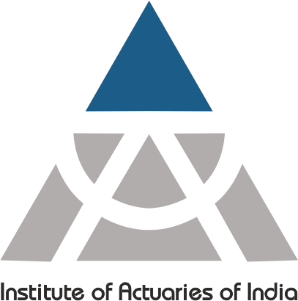 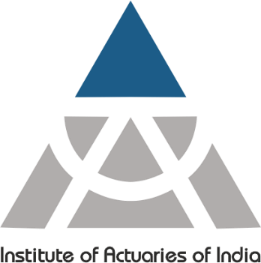 Introduction of Guide
Dinakar is currently working with Hannover Re as Life Actuary. He has almost 30 years of total experience spanning across various companies within the life insurance industry. Dinakar started his career with LIC of India in 1990 and after a decade of service with LIC started working for different private life insurance companies. Dinakar holds a Master’s degree in Statistics from Cochin University of Science & Technology.
www.actuariesindia.org
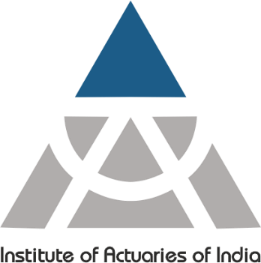 Case Study
You are an actuary responsible for shareholder reporting in an Indian life insurance company.  You have been internally reporting value of new business (VNB) and embedded value (EV) of your company, developed on a traditional embedded valuation (TEV) framework. 

Your company has been selling predominantly participating and unit-linked insurance business in the past through mainly tied agency and bancassurance distribution channels.

Given the high traded valuations (both in absolute terms and as a multiple of reported EV numbers) attracted by the listed life insurers in India, the promoters of your company are also aiming to launch an initial public offering (IPO) of your company.  However, they have noticed that the valuation framework adopted internally is different from that required for the purpose of IPO.
www.actuariesindia.org
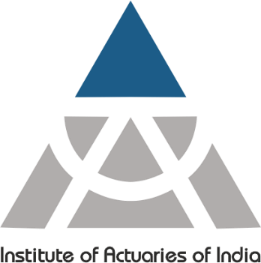 Case Study
Discuss the differences between the embedded valuation framework adopted by listed insurers in India vs. that adopted by your company. Also discuss the pros and cons of each of the approaches. 

Discuss the process involved in preparing your company for IPO, by referencing the various applicable regulations and actuarial practice standards.

Discuss the strategic decisions you could take in the products / distribution channels in order to maximise the valuation at the time of IPO. 

Discuss the possible reasons for high traded valuations (as a multiple of EV) in Indian life insurance sector, as compared to other Asian / European markets.

Discuss the issues involved in ‘multiple of EV’ as a measure of comparability of valuations across insurers.  Also discuss what could be the alternative measures used to compare valuations across insurers?
www.actuariesindia.org
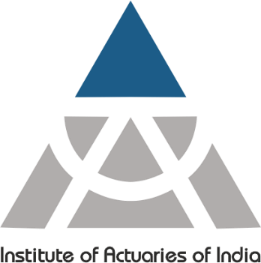 Embedded Value (EV)
where
EV reflects the value of business already written
It does not allow for future new business

We will look at the following 2 approaches of calculating EV-
Traditional Embedded Value (TEV)
Indian Embedded Value (IEV)
www.actuariesindia.org
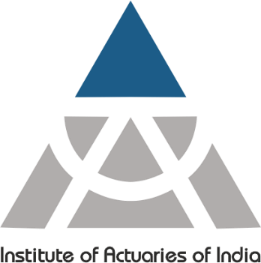 Embedded Value Components
Present Value of Future Profits
FC
Present Value of Future Profits
Cost of Capital
TVFOG
CRNHR
VIF
VIF
Free Surplus
ANW
Free Surplus
ANW
TEV
IEV
Required Capital
Required Capital
where
FC is Frictional Cost of Required Capital
TVFOG is Time Value of Financial Options and Guarantees
CRNHR is Cost of Residual Non-Hedgeable Risks
www.actuariesindia.org
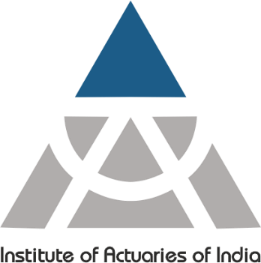 Comparison of Key Parameters
www.actuariesindia.org
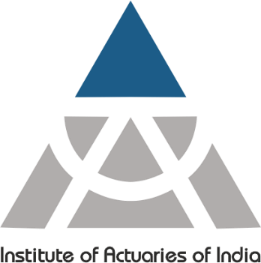 Comparison of Key Parameters
www.actuariesindia.org
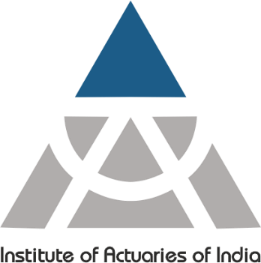 Comparison of Key Parameters
www.actuariesindia.org
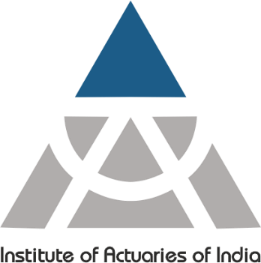 Pros and Cons of TEV
Pros
Simplicity as it would be consistent with the current statutory reporting framework
Cost of capital allows for the gap between investment return required and that which can be earned
Higher discount rate than that which can be earned to allow for the risk is easier to explain to non-actuarial stakeholders

Cons
Greater subjectivity in the calculations due to absence of any standard
Risk allowance is implicit in the risk discount rate and does not take into account the individual risks associated with the company
No explicit disclosure requirements
Difficult to compare the results of different companies as it would be impacted by underlying economic assumptions
www.actuariesindia.org
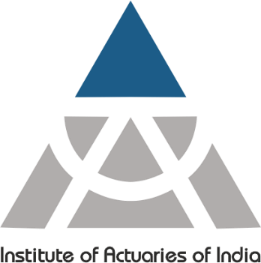 Pros and Cons of IEV
Pros
Higher degree of comparability between results of different companies due to standard guidelines for methodology and assumptions 
Reduced subjectivity in the process of producing results, especially the investment return assumptions
Risk quantification allows for the individual risks relevant to the company
Materiality limits are specified under IEV
Stochastic approach is required for TVFOG under IEV
Standard format for analysis of movement

Cons
IEV could be volatile depending on movement in reference rates
Reference rates may not be available for longer durations
Models required for calculating IEV are more complicated
www.actuariesindia.org
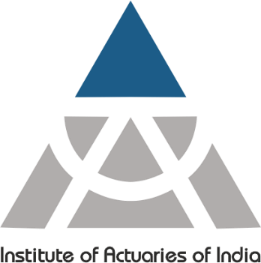 IPO related Regulations and APS
IRDAI
IRDAI (Issuance of Capital by Indian Insurance Companies Transacting Life Insurance Business) Regulations, 2015
Guidelines for Listed Indian Insurance Companies, 2016

Institute of Actuaries of India
APS10 - Determination of the Embedded Value (EV) of life insurance companies incorporated in India and Regulated by IRDA for the purpose of Initial Public Offering (IPO).

SEBI
Securities and Exchange Board of India (Issue of Capital and Disclosure Requirements) Regulations, 2018.
www.actuariesindia.org
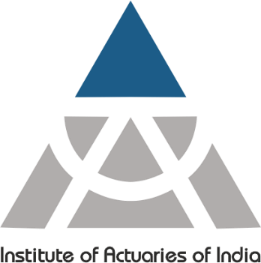 Listing Process
Appointment of merchant banker, lawyers, independent actuaries, data auditors
Preparation of EV Report as per APS10
IRDAI Approval to IPO
Filing of Draft Red Herring Prospectus with SEBI
Approval from SEBI
Marketing related to the IPO
Filing the Red Herring Prospectus with Registrar of Companies
Approval from stock exchanges
IPO Pricing, Launch and Allocation of shares
Listing on stock exchanges
www.actuariesindia.org
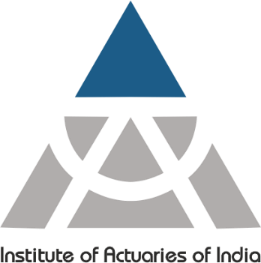 Listing Process from Actuary’s Perspective
Change the EV and VNB calculation methodology to be consistent with APS10
Look at the revised EV and VNB margins along with the sensitivities to see if there is a requirement to make some strategic changes before the IPO
Ensure that the company is compliant with all the requirements as per IRDAI regulations related to IPO
Co-ordinate with the Independent Actuaries preparing the EV Report for IPO
Co-ordinate with the Compliance Team for IRDAI Approval
Provide the details related to IRDAI disclosure requirements or any SEBI requirements in the Red Herring Prospectus
Provide the necessary actuarial advice for the company valuation for the IPO taking into account the various metrics such as EV, NB volume, VNB margin and the growth of these parameter over the recent years, solvency margin and strategic relations with Banks and other distribution channels.
www.actuariesindia.org
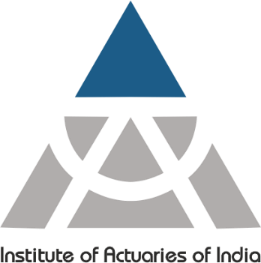 APS 10 Requirements
Embedded Value report under APS10 should be prepared and reviewed by Independent Actuaries.
APS10 covers the following areas:
Considerations affecting the appointment of an Actuary
Data required for Valuation and checks on the same
Valuation method
Valuation assumptions
Report and disclosures
Working with other advisors
Other considerations
www.actuariesindia.org
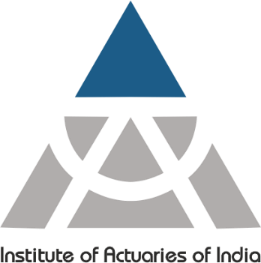 APS 10 Disclosure Requirements
APS10 prescribes the following minimum disclosures:
Date of valuation
Statement on the data used
Statement on the management practices assumed
Methodology adopted in valuation
Assumptions adopted for the valuation
Constituent parts of the components of economic value
Analysis of movement of embedded value over last year (overall and each component)
Sensitivity analysis on the embedded value and value of new business
www.actuariesindia.org
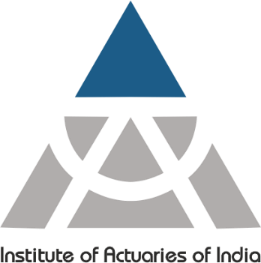 IRDAI Regulations
IRDAI (Issuance of Capital by Indian Insurance Companies Transacting Life Insurance Business) Regulations, 2015
Written approval from IRDAI required before approaching SEBI for IPO
IRDAI approval is valid for one year within which the Insurer need to file Draft Red Herring Prospectus (DRHP) with SEBI

The insurer also need to ensure compliance with Guidelines for Listed Indian Insurance Companies, 2016
www.actuariesindia.org
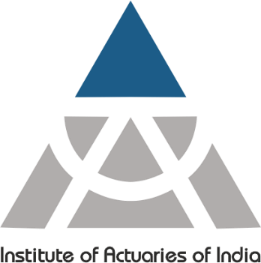 Considerations for IRDAI
IRDAI considers the following general aspects while assessing IPO application:
Company’s overall financial position
Regulatory Record
The application for IPO
The capital structure post IPO
Purpose of the IPO
www.actuariesindia.org
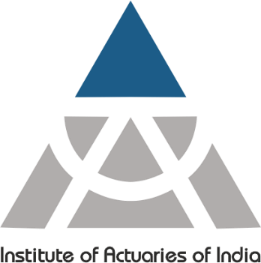 Considerations for IRDAI
IRDAI also considers the following specific aspects while assessing IPO application:
Period of business existence
History of regulatory compliance
Solvency margin over past six quarters
Compliance with disclosure requirements
Compliance with Corporate Governance Guidelines
Compliance with the requirements of “Indian owned and controlled”
Policyholder protection record
Embedded Value Report as per APS10
www.actuariesindia.org
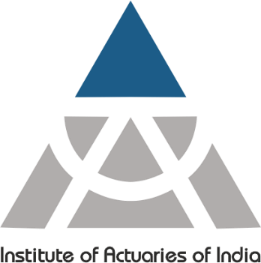 Disclosures required in Prospectus
Risk factors specific to the Insurer
Overview of the insurance industry
Disclosure of Financial Statements
Embedded Value Report
Glossary of terms used in the insurance sector
Particulars of the Issue
Particulars about the Issuer
Legal and Other Information
www.actuariesindia.org
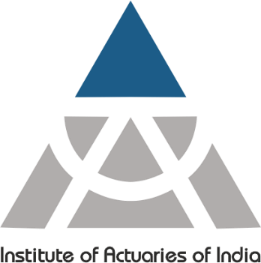 SEBI ICDR Regulations
SEBI ICDR Regulations include the following for an IPO:
Appointment of merchant banker and other intermediaries
Filing of draft offer document with SEBI
Draft offer document should be made public
Filing the Prospectus with Registrar of Companies post changes specified by SEBI
A copy of the final Prospectus should also be filed with SEBI
Approval from stock exchanges is required where the shares will be listed post IPO
Documents to be submitted before opening of the issue
www.actuariesindia.org
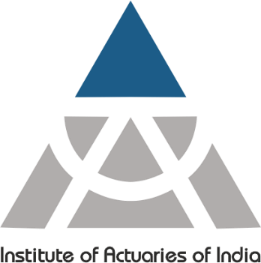 Maximizing Valuation
The company may choose to take a series of measures to maximize valuation at the time of the IPO.

Primarily, we will focus on the following areas:

Products

Distribution Channels
www.actuariesindia.org
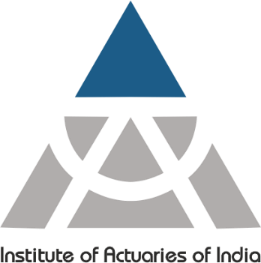 Maximizing Valuation - Products
Introduce Non Par business
Profitability
Volume Growth
Diversified LOB mix
Reduced cyclicality
VNB Margin*
Low
High
*the graph only shows a generic trend and may change across products and companies
www.actuariesindia.org
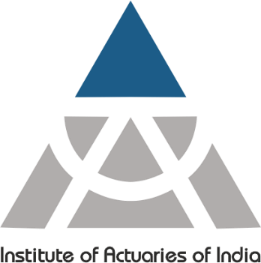 Maximizing Valuation - Addressing Key Risks
Protection (Key risks: Mortality and Morbidity)
Strong underwriting
Customer segmentation
Optimized reinsurance
Non Par Savings (Key risk: Interest rate guarantees)
Interest rate risk management (eg. FRA)
Lapse management
Optimize ticket size, PT and PPT sold
Annuities (Key risk: Long term guarantees)
Matching assets
Agile repricing
www.actuariesindia.org
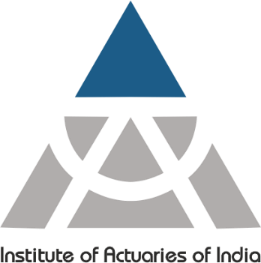 Maximizing Valuation – Product Management
Maintain balanced LOB mix
Risk management
Natural diversification
Competition strategy
Innovation
More attractive products and product features
Identifying unaddressed customer needs in  in the market
www.actuariesindia.org
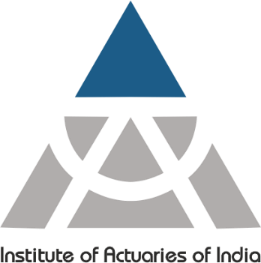 Maximizing Valuation – Topline Growth
Explore new channels
Direct Sales (reduced external dependance, more control) 
Online (in-house and through partners, potential cost savings)
CAB (reduced dependence on other channels, topline growth)

Drive growth in existing channels (Banca, Tied Agency)

Explore innovation & tie-ups
tie-ups with fintech startups 
CC companies, telecom carriers
scalable rural/group solutions
www.actuariesindia.org
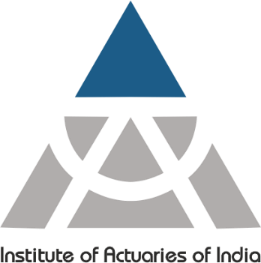 Maximizing Valuation - Efficiency and Quality of Channels
Focused efforts to improve channel productivity
Control agency retention and turnovers
Link compensation to persistency
Technological upgradation to aid efficiency
Tight control of expenses

Improve mortality and persistency
reminders, repeated demonstration of value to customer
ease of renewal premium collection
targeted persistency efforts to improve value
better underwriting to improve mortality experience
www.actuariesindia.org
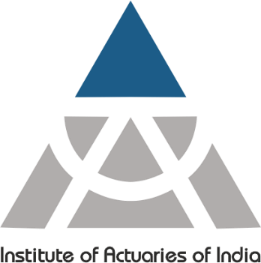 Maximizing Valuation - Channel management
Similar to Products, maintain LOB flexibility
reduced volatility in profits
lower dependence on channel improving negotiation power
reduces cyclicality/seasonality

Long term sustainable sales practices
selling as per needs
zero tolerance to mis-selling
trained sales force capable of guiding customers
quick and convenient onboarding
www.actuariesindia.org
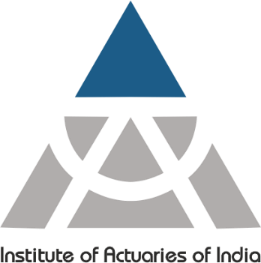 Maximizing Valuation – Other factors
Improve brand trust and brand value
transparent dealings
adequate disclosures
data protection
advertisement
Advanced business analytics and monitoring
Tight expense overheads management
Consistent performance and growth YoY
www.actuariesindia.org
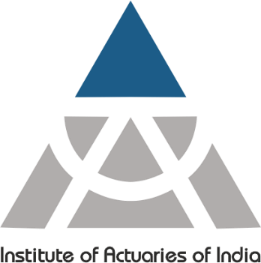 High traded Valuation of Indian Insurers
Robust outlook for life insurance companies has found good support of investors
High valuation is mainly driven by :
Expectations of good premium growth potential
Strong outlook for life insurers profitability 
Lower penetration and rising awareness of life insurance as a protection channel
Rising traction for high profitable businesses
Source: Milliman 2020 Asia EV Report
www.actuariesindia.org
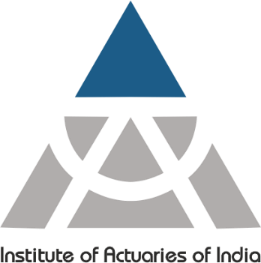 Structural Growth Drivers in Place
Favorable demographics ensure a long growth runway
Combination of high share of working population, rapid urbanization, rising focus on financial inclusion to propel growth of Indian Life insurance sector
Source: International Monetary Fund
Source: Swiss Re sigma No.3/2021
www.actuariesindia.org
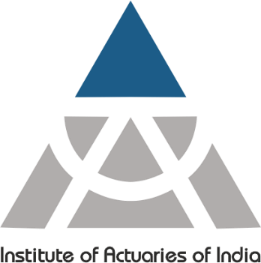 Significant Under Penetration versus other Markets
Despite the high growth clocked by the sector, India remains an underpenetrated market 
India scores low in terms of insurance density, which is the absolute value of premium paid per capita
Protection business is a structural story, in terms of improving penetration levels and profitability
Source: Milliman 2020 Asia EV Report
www.actuariesindia.org
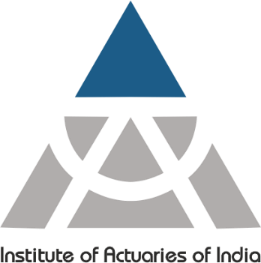 Protection - the next growth driver
India has one of the highest protection deficits among other Asian countries
Increase in disposable income coupled with pandemic-induced awareness of protection products will increase penetration level
Closing the protection gap in India provides and opportunity of USD 78.2 Billion additional annual Premium till 2030
Source: Swiss Re sigma No.3/2021
www.actuariesindia.org
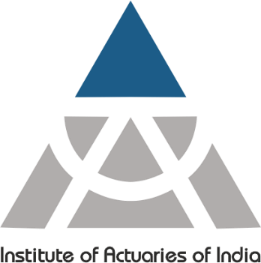 Financialisation of savings
Higher share of young working population expected to be a tailwind
In Low interest rate environment, traditional savings products are also evincing consumers’ interest
Insurance industry offers variety of products as per the risk appetite
www.actuariesindia.org
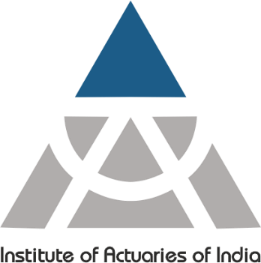 Emerging Opportunity in Retirement Solutions
With the advancement of medical science, life expectancy has improved rapidly over the last few decades and demand for pension based products will increase with the rise in life expectancy
Regulatory tailwinds like increase in commutation of pension corpus from 33.3% earlier to 60% will only benefit insurance sector
Source: UN World Population Report
www.actuariesindia.org
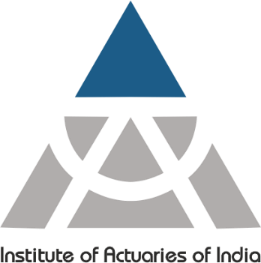 Measures for comparability used in other industries like banking
P/B Ratio = Market Price per share / Book value per share
Book value is the tangible net asset value of a company or the carrying value on the balance sheet. 
P/B ratio is used by value investors to identify potential investments.

P/E Ratio = Market Price per share / Earnings per share
The P/E ratio is also known as the price multiple or the earnings multiple.
P/E ratios are used by investors and analysts to determine the relative value of a company's shares.
A high P/E ratio could mean that a company's stock is overvalued, or else that investors are expecting high growth rates in the future.
www.actuariesindia.org
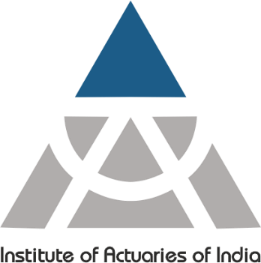 Why such measures do not apply for insurance industry?
P/B Ratio = Market Price per share / Book value per share
Book value reflects assets at amortized cost rather than market value
Intangibles like goodwill have no value
Book value does not reflect the margins in the policyholder liabilities

P/E Ratio = Market Price per share / Earnings per share
    The reported earnings do not show a true picture due to:
Upfront recognition of high acquisition cost
Setting up reserves in the initial period
Accrual of profits over the contractual maturity
www.actuariesindia.org
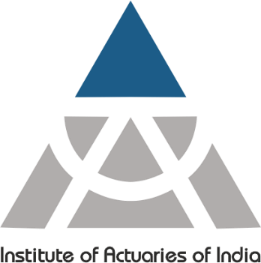 Why ‘multiple of EV’ is preferred measure for insurance industry?
EV incorporates assets held at market consistent values
Takes into account the margins in the policyholder liabilities
EV includes present value of all future profits which results in allowance for long-term nature of insurance contracts and eliminates the distortion while considering one year’s profits
For listed insurers in India, EV is calculated using consistent methodology as per APS 10 enhancing comparability across insurers
www.actuariesindia.org
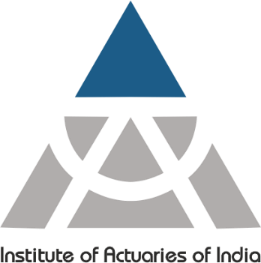 Issues involved in ‘multiple of EV’
Market Capitalization as a multiple of Embedded Value (X times) has the below limitations:

EV does not account for value of future new business / structural value
Actual financial performance over the past year is a small component of EV
Sensitivity of EV to actuarial assumptions
EV is a technical measure which is not well understood by masses
Concept of EV is specific to insurance industry and cannot be used to measure performance with companies in other industries
www.actuariesindia.org
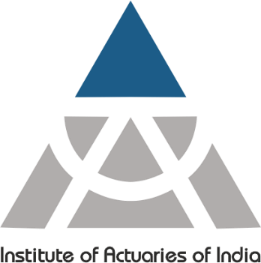 Alternative measures to compare valuations across insurer
EV does not account for value of future new business / structural value:
Market Capitalization as a multiple of Appraisal Value (X times)
Appraisal Value = Embedded Value (EV) + Value of future new business
Appraisal Value is not a published value with prescribed guidelines for calculation introducing subjectivity

(Market Capitalization less Embedded Value) as a multiple of Value of new business (X times)
This intuitively indicates the number of years for which the insurer expects to add same value of new business as last year
www.actuariesindia.org
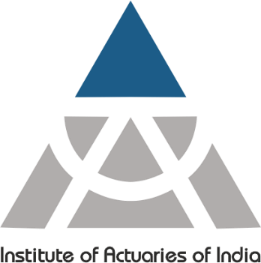 Alternative measures to compare valuations across insurer
Actual financial performance over the past year is a small component of EV:
Return on Embedded Value (%) = Embedded Value Operating Profit / Opening Embedded Value
Embedded Value Operating Profit (EVOP) includes expected return earned on opening EV, value added by new business, variance in operating parameters like mortality, persistency and expenses. 
It is not exposed to variation in economic variables. 

Market Capitalization as a multiple of EVOP (X times)
This ratio for insurance intuitively can be thought of as a substitute to P/E ratio used in other industries.
www.actuariesindia.org
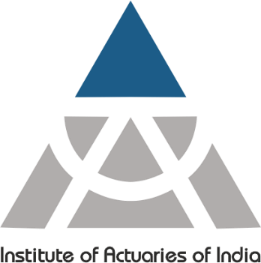 Alternative measures to compare valuations across insurer
Sensitivity of EV to actuarial assumptions:
Market Capitalization as a multiple of Net Worth (X times)
Net Worth = Paid up share capital +/- Fair Value change (Equity) +/- Accumulated balance of Profit and Loss account
Net worth is a standardized value eliminating the sensitivity of EV to assumptions
www.actuariesindia.org
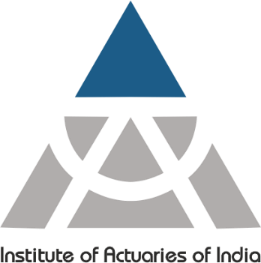 Alternative measures to compare valuations across insurer
EV is a technical measure which is not well understood by masses. Concept of EV is specific to insurance industry and cannot be used to measure performance with companies in other industries:

Once the growth in the industry matures, other parameters used across industries like return on equity, return on capital employed, return on assets can be looked into for comparability across companies in other industries
Operating profit margin and net profit margin are generally used as profitability indicators across companies in other industries.
Once the industry matures and year-on-year earnings stabilize, P/E Ratio can be used to compare valuations across insurers and industries.
www.actuariesindia.org
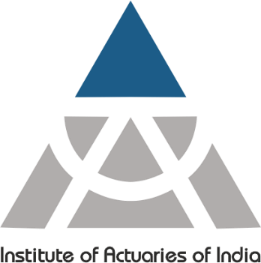 Thank You
www.actuariesindia.org
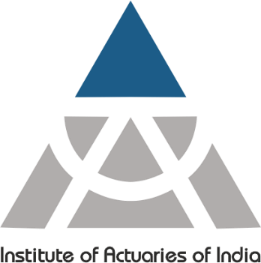 Questions ?
www.actuariesindia.org